Platform Jumping
Migration Collection from Dspace to Digital Commons
Jane Wildermuth & Andrew Harris
Background
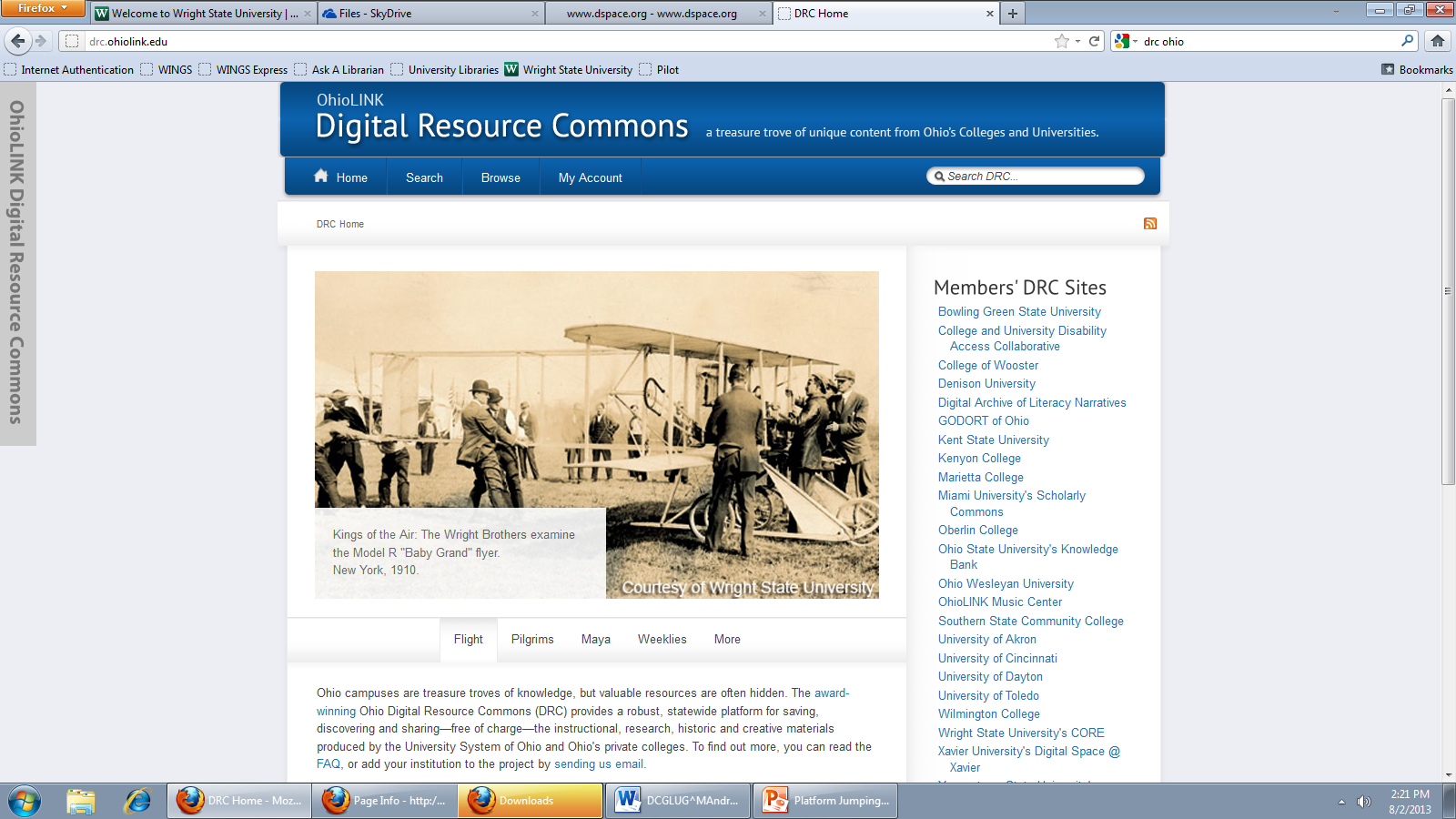 And then it crashed
Removing wreck from injured men
Dspace Issues
Not flexible in overall design

Lacked Social Media/Web 2.0 tools

Lack of consistency across instances
Recruitment Issues
Lack of stability caused faculty to be disinterested
 
Lack of trust by our dean delayed our recruitment efforts

The system went down regularly
But there was hope…
Spectators cheering at the Harvard-Boston Aero Meet, August - September, 1911
Core Scholar
Signed on with bepress

Created a new position for the department
Migration
OhioLINK would no longer support Dspace

We began planning the migration in late February/ March

We researched several alternative platforms
Things got better…
Orville Wright smiles for the camera
Platform Chosen!
We were already using Digital Commons

It worked well with published materials

Everything would be located in one repository

Ease of training faculty/staff/students

Ease of recruiting

Ease of others understanding goals of IR
What about ContentDM?
Orville Wright under the wing
Everything isn’t Perfect
Issues
September 30th deadline

Planning page structure and design takes time

Streaming server
Handles?!
Seats and control levers on Wright Model A Flyer
Handles
Persistent URLs

Requires a Handle Server to maintain the PURLs

Extra expense

Eventually chose to abandon the system
What about the Archivists?
Street Carnival
Recruitment of Archives Staff
Buy-in of system
Demo by bepress staff during IR kickstart	

Digital Services demoed to staff also
Not just for PDFs
Flexible system
Web 2.0/Social Media
Tie in with own blogs
Image galleries
Audio & Video
One record with more than one file type
For the Archives
Allowed the archivists to jointly make decisions on look, layout, metadata fields, and keywords to collect items. 

Uploaded a test image collection to the demo site for setting up metadata and display
How involved would Archives be?
Would archivists have backend access?	

Archivists know collection best and how patrons use collections
Searching
Lack of preview images

Several similarly titled items
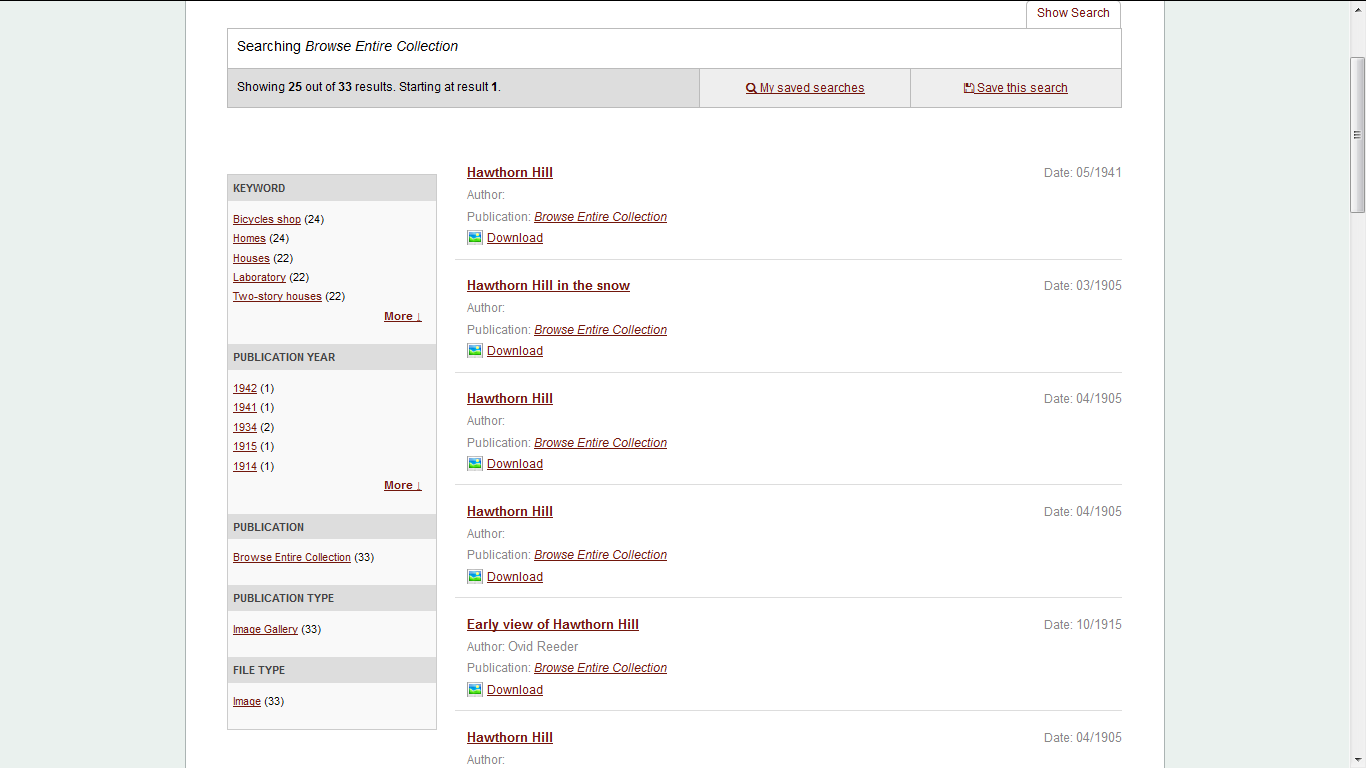 [Speaker Notes: Our collection contains several Hawthorn Hill photos with the same name.]
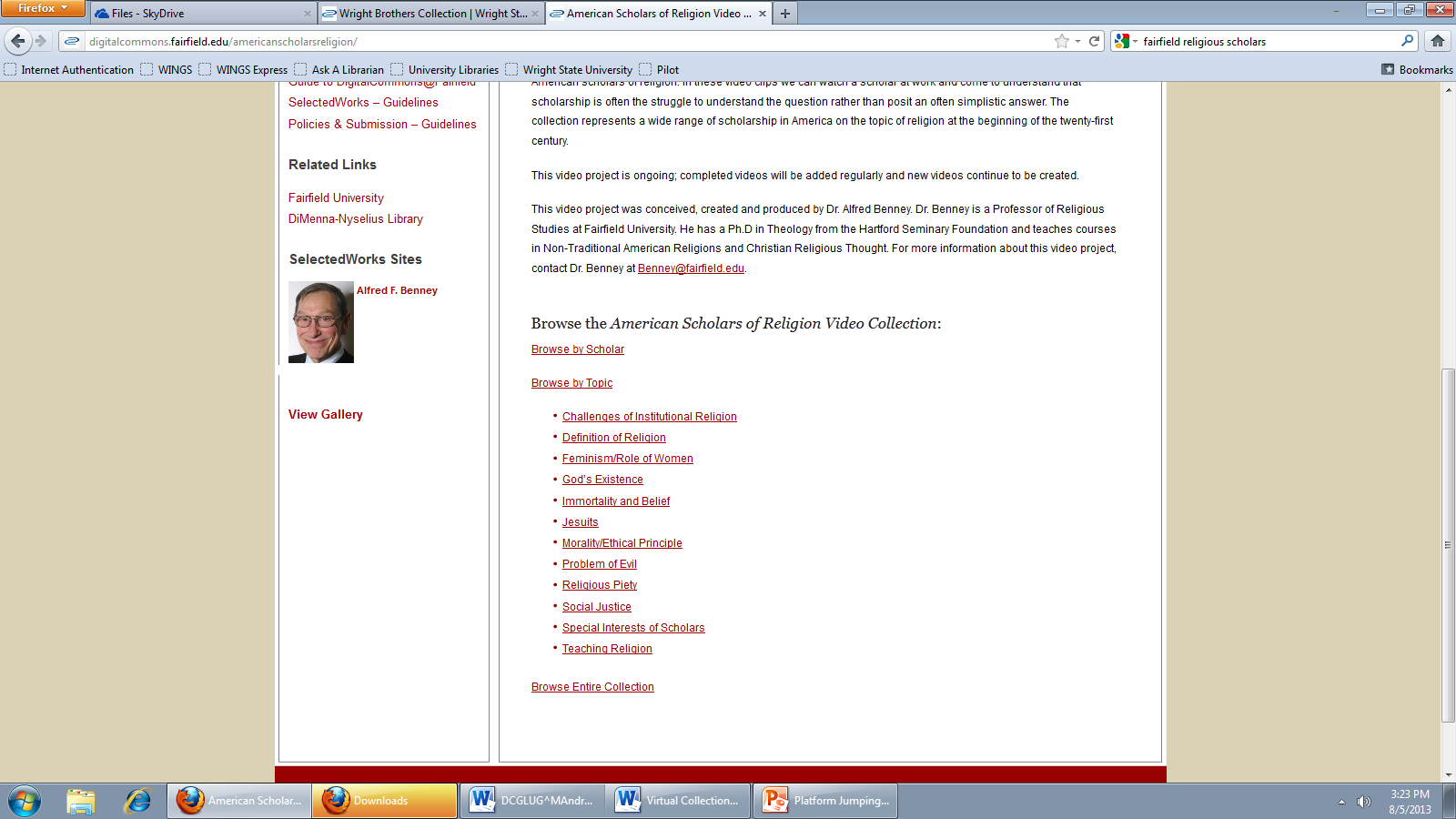 [Speaker Notes: Fairfield College created an oral history collection called “American Scholars of Religion” which they then sorted into virtual collections by keyword/subject]
Example of our Keyword Search
[Speaker Notes: Due to the size of the Wright Brothers Photographs we decided to create a similar sort-by-keyword group of virtual collections. This would allow the user to browse the large photograph collection by narrowing down their search via keyword.]
[Speaker Notes: We approached Archives and Special Collections and asked them to sort the Wright Brothers Photographs series into keyword groups.]
[Speaker Notes: Above is an example of one of the virtual collections we created to help the users narrow down their searches.]
Migration…
Delagrange
Migration First Steps
Performed an audit of records

Counted all collections manually
Automated Tools to Migrate
Encountered a Perl Application

Lack of experience with Perl forced us to manually migrate
Beginning Migration
Workflow
Identify a collection for migration

Review file types and necessary metadata fields per collection

Generate Dspace spreadsheet

Copy and paste information into Digital Commons spreadsheet

Upload
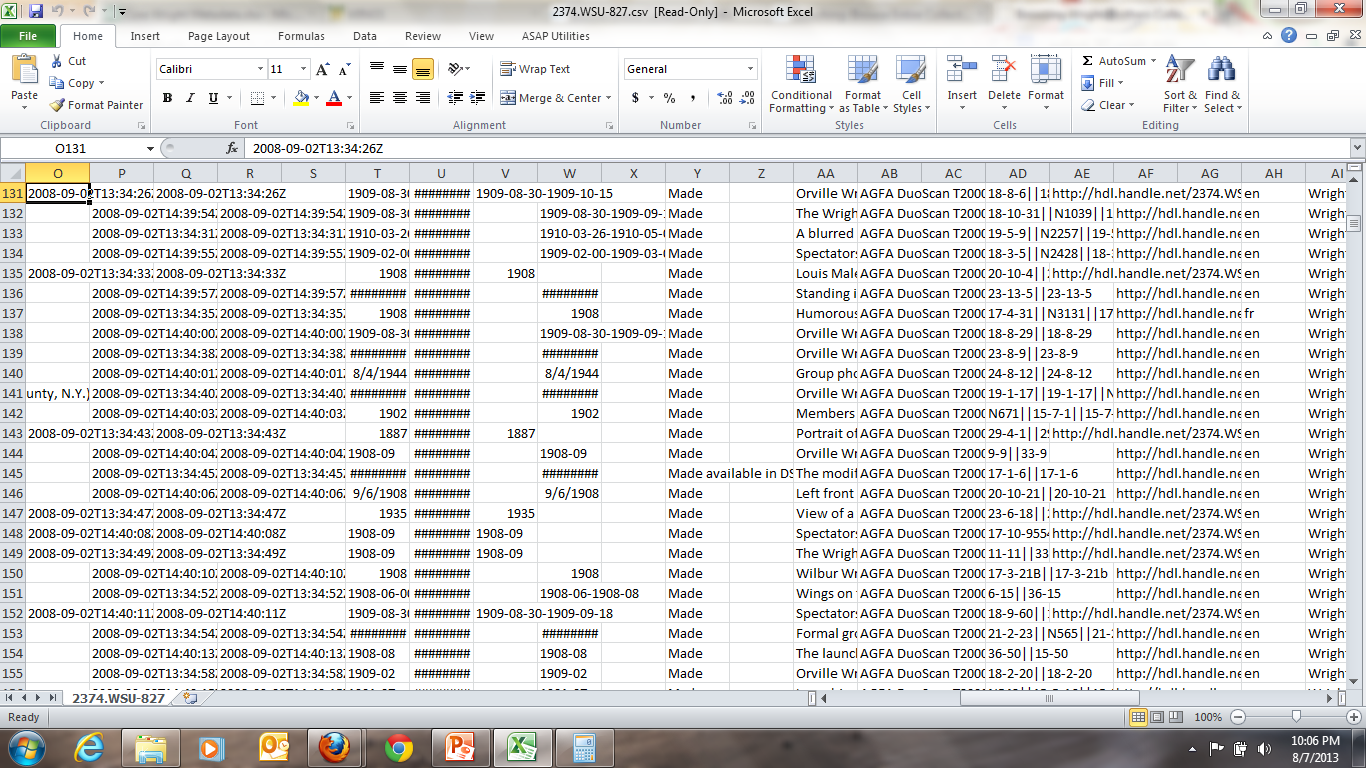 [Speaker Notes: This is a metadata spreadsheet generated by our Dspace instance. There are 27 cells containing information spread across 56 columns. 

The order of information is different from the order of the Digital Commons spreadsheet.]
Bulk Upload Tool
Learned several things about the bulk upload tool

Some fields are very specific about input

Discovered that all bulk spreadsheets go into one queue for all schools
[Speaker Notes: Do not use trailing spaces and use only lower-case letters in the document type field.

Corporate entities must be placed in the author fname field even though the standard metadata submission form places the corporate name in the institution field.

Uploading in the mornings before 11:00 EST has given me the best results.]
Bulk-Revise Tool
Learned to also love the bulk-revise tool

Quick and easy to make edits to several files.

Learned that all bulk revise spreadsheets are syphoned into one queue for all institutions.
[Speaker Notes: Upload in the mornings before 11:00 EST for best results]
Our story so far…
We are still in the process of migrating collections.

We have 38-40 collections left

We’ve downloaded our Dspace content

We are aiming for the September 30th deadline
Questions?